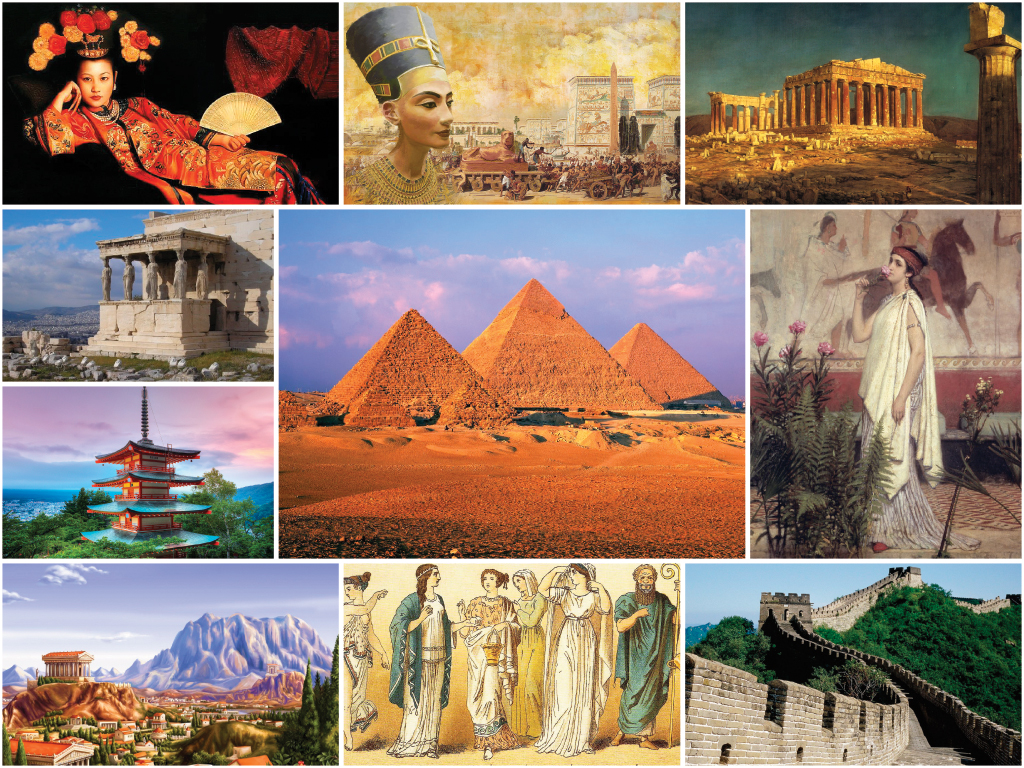 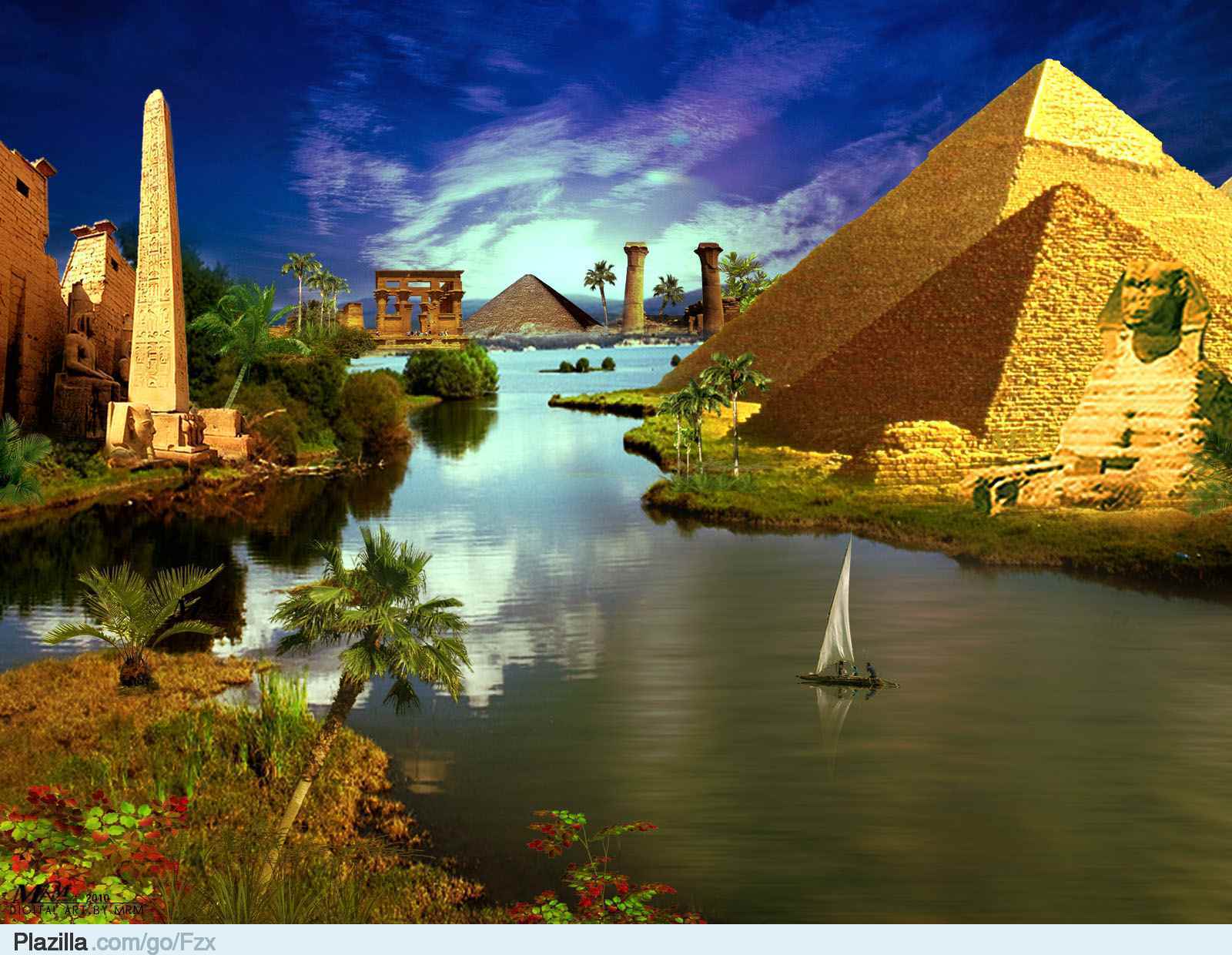 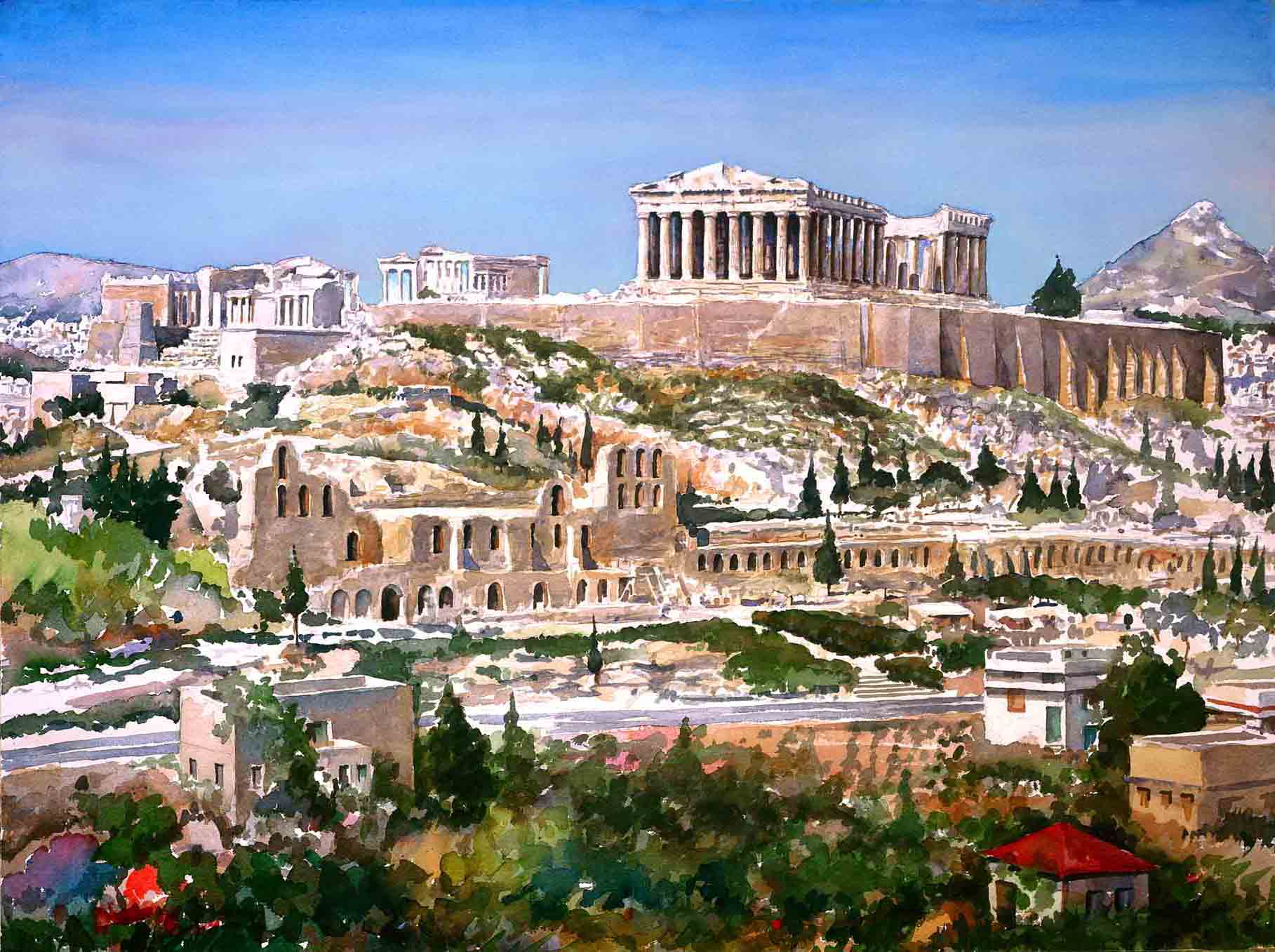 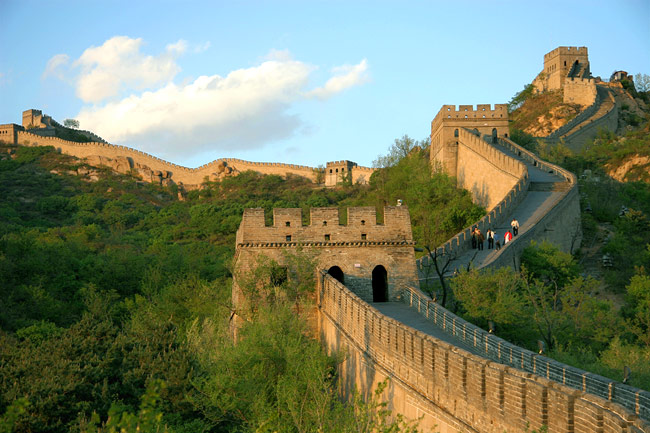 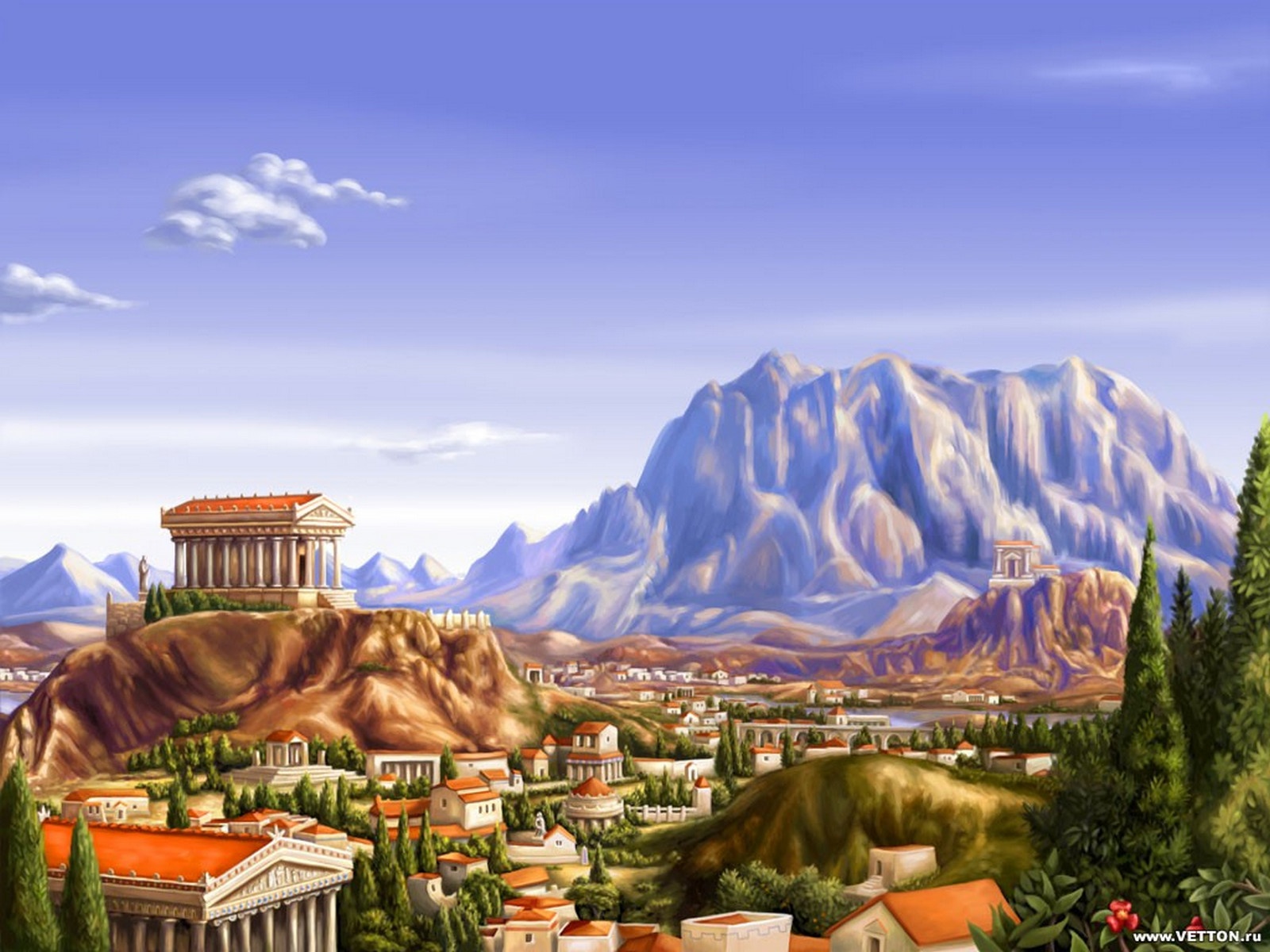 «Декор в истории 
Человечества: 
связь времен.»
КОНКУРС № 1
1 тур
1.Египетский бог, фараон и судья в царстве мёртвых?
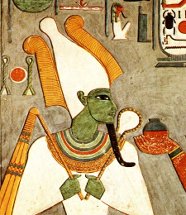 1 турОТВЕТ:
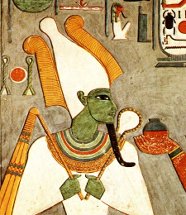 Осирис
Осирис
1 тур
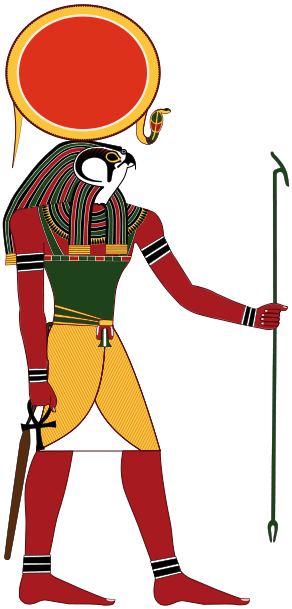 2.Как звали египетского  бога – солнца?
1 турОТВЕТ:
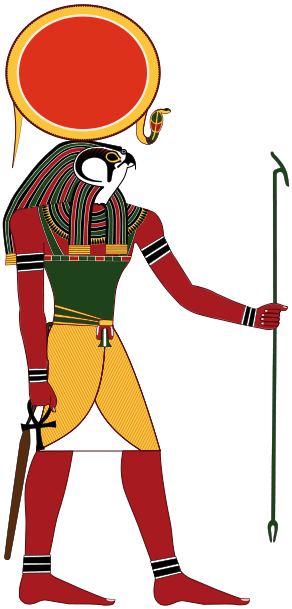 2.Как звали египетского  бога – солнца?
Ра
1 тур
3. Изображался в образе шакала или дикой собаки, или человека с головой шакала или собаки.
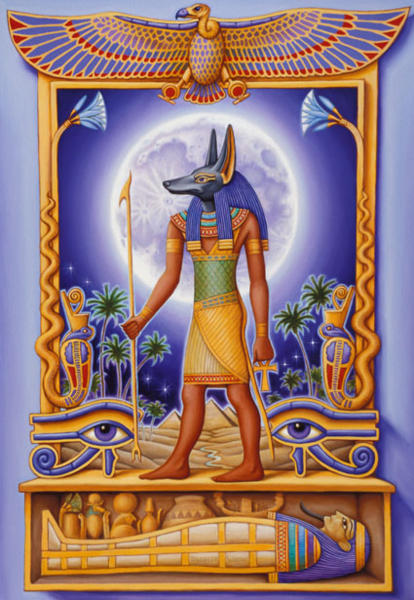 1 тур.  ОТВЕТ:
3.  Анубис  - бог потустороннего мира, покровителем умерших.
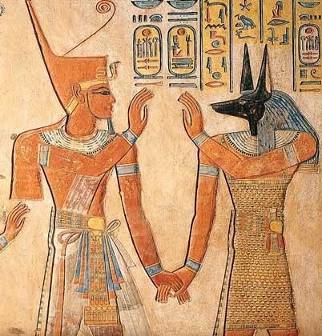 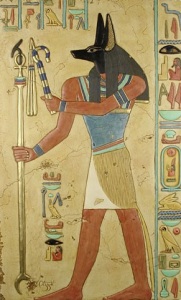 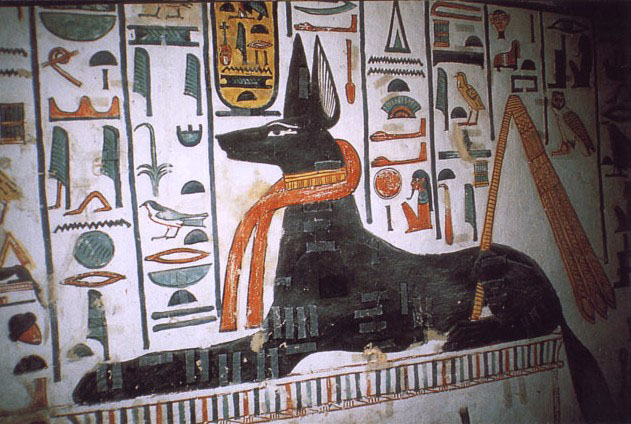 1 тур
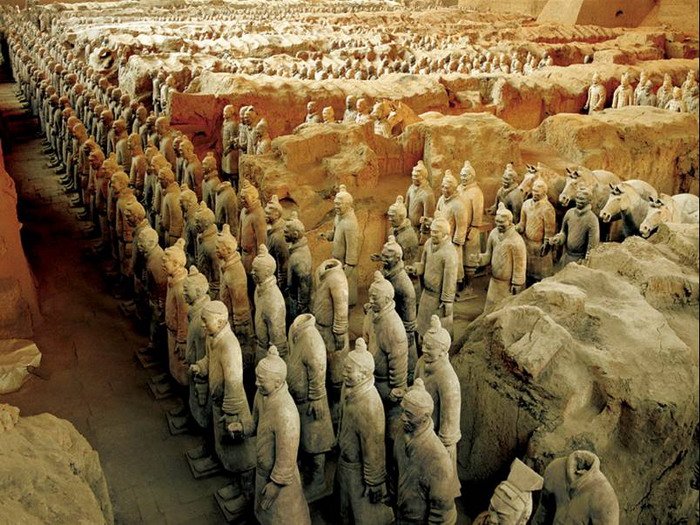 4.   Назовите имя правителя. 

В 1947г. археологи вскрыли гробницу этого правителя. Вечный сон правителя охраняли 6 тысяч воинов, вылепленных из глины в полный рост .
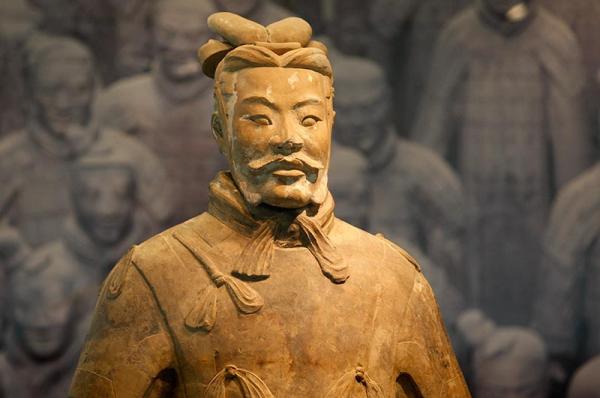 1 тур. ОТВЕТ:
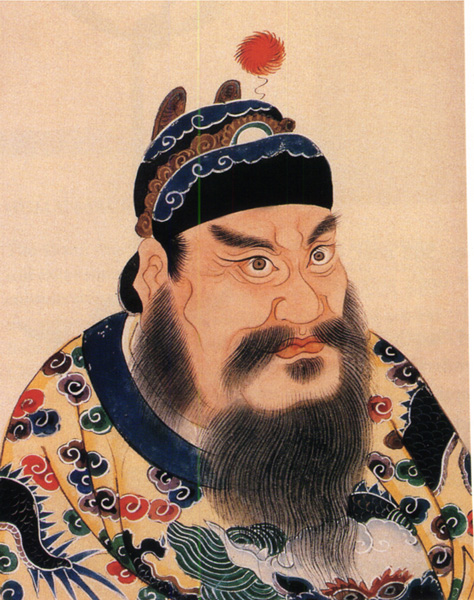 4. Назовите имя правителя. 

Цинь Шихуанди
1 тур
5. Назовите имя героя. 
Благодаря мне жилища людей стали светлыми в самые темные вечера. Это я помог людям побороть зимнюю стужу. За что же царь богов и людей так жестоко карает меня?
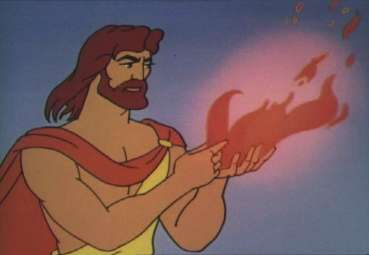 1 тур.5. ОТВЕТ:
Прометей
1 тур
6. Назовите имя героя. 
Приятно, что говорить, когда именем отца назвали на века беспредельное море! Но, как бы я хотел, чтобы этого не произошло!
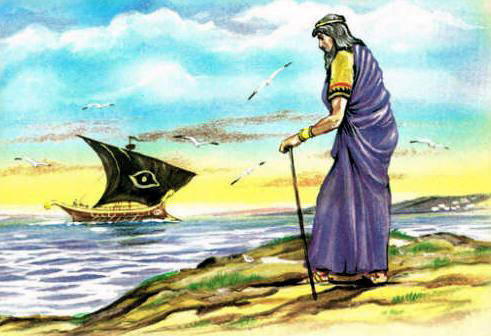 1 тур6. ОТВЕТ:
Тесей об отце Эгее
1 тур. ОТВЕТ:
7. Назовите имена главных  героев мифа. 
Вот его начало: «Жестокий царь не отпускал с острова искусного мастера и его сына…»
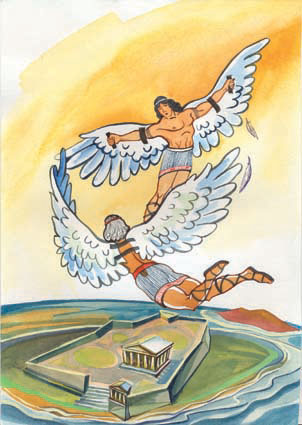 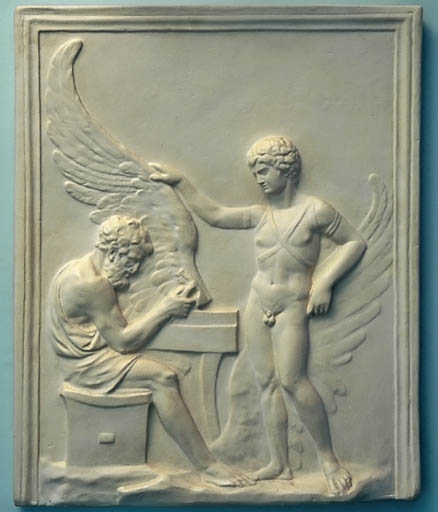 7. ОТВЕТ:
Дедал и Икар
1 тур
Сюжет какого мифа изображен на рисунке? Что
8. Назовите имя героя. Вот его начало: «По всей Греции почитали этого могущественного героя…»
Как зовут героя?
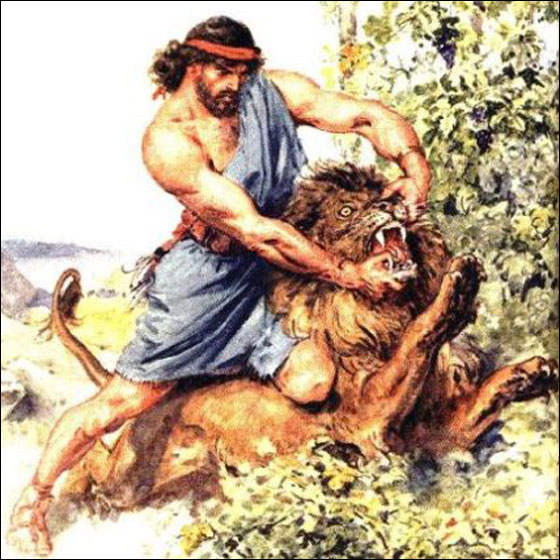 1 тур
ОТВЕТ:
Сюжет какого мифа изображен на рисунке? Что
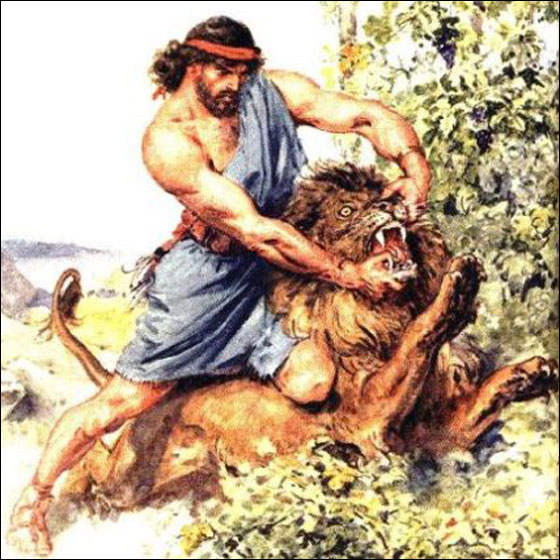 8. Назовите имя героя. Геракл
1 тур.
9. Сюжет какого мифа изображен на рисунке?
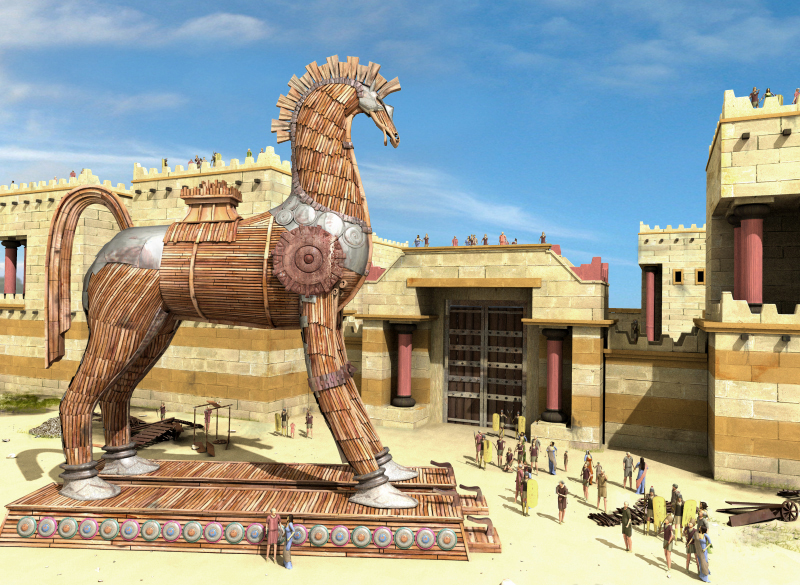 1 тур.
9.  ОТВЕТ:
«Илиада» или миф о Троянском коне.
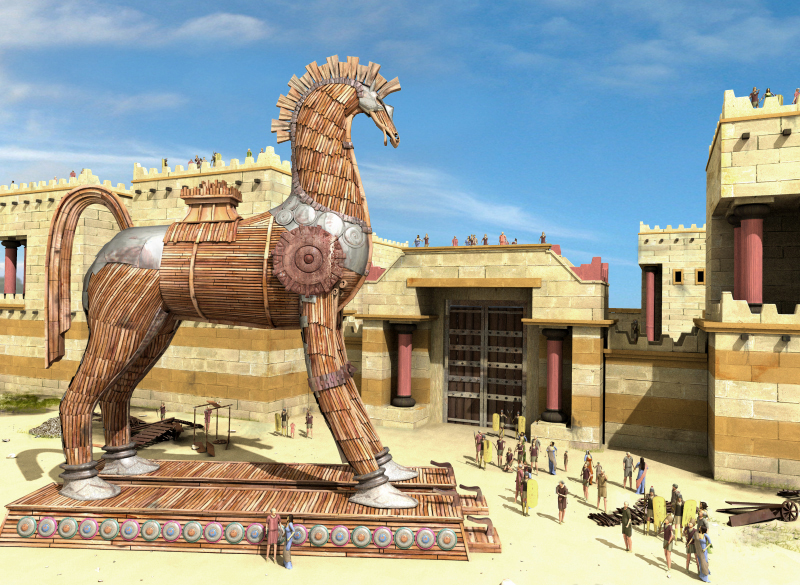 КОНКУРС № 2
Дорисуй орнамент
1
2
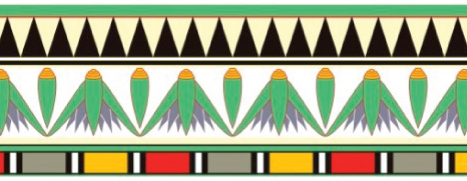 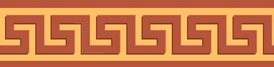 3
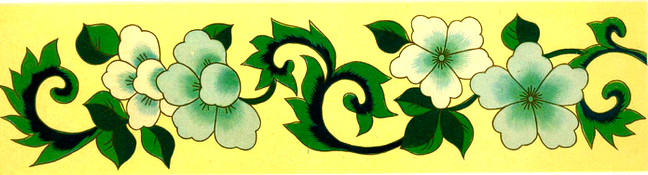 КОНКУРС № 3
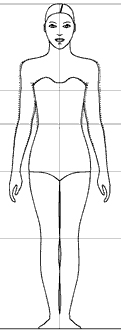 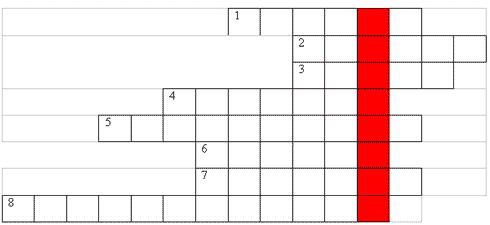 2
1
3